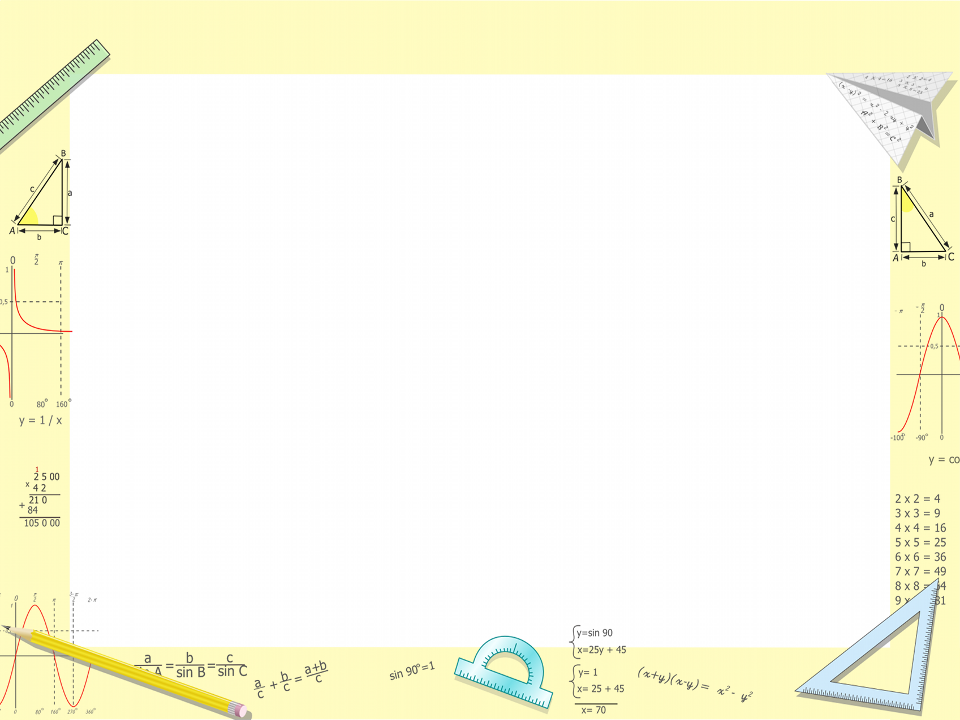 МУНИЦИПАЛЬНОЕ БЮДЖЕТНОЕ ОБЩЕОБРАЗОВАТЕЛЬНОЕ УЧРЕЖДЕНИЕ «ОСНОВНАЯ ОБЩЕОБРАЗОВАТЕЛЬНАЯ ШКОЛА № 8 ИМЕНИ А.А. РАЗГУЛЯЕВА
Проект «карманные деньги», как средство объективной оценки функциональной грамотности  обучающихся.
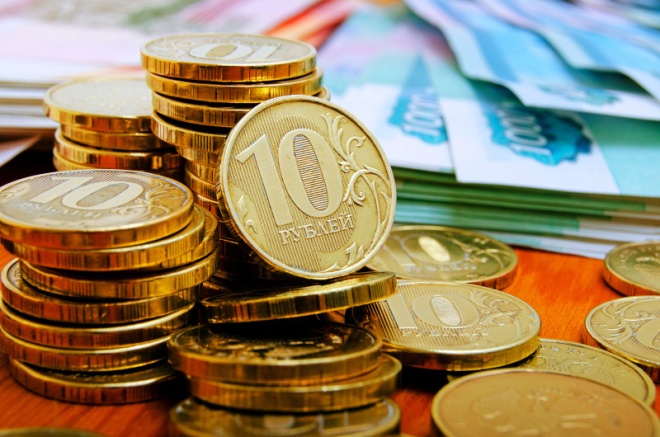 Руководитель проекта : учитель коррекционного  обучения
Мкртчян В.В.
Актуальность проекта
Данная тема актуальна будет всегда, так как деньги играли, играют и будут играть очень важную роль в жизни и общества и каждого человека в отдельности. Выражение "нет денег" мы слышим постоянно. Денег всем не хватает. Сегодня нужно правильно объяснять школьникам то, как нужно обращаться с деньгами, для чего они нужны
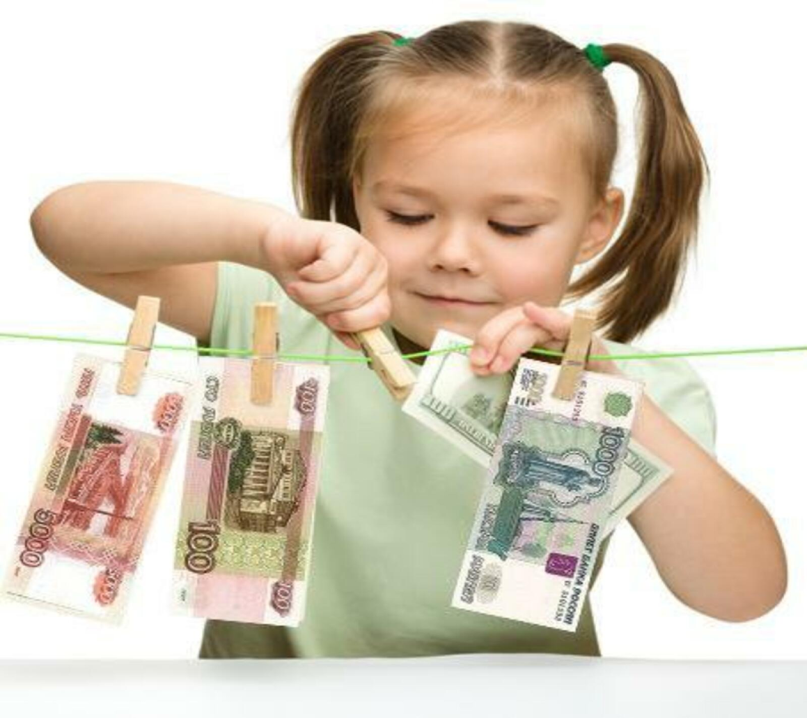 Цель:
Выяснить, что такое деньги, как они появились, обосновать причину необходимости разумного обращения с деньгами.
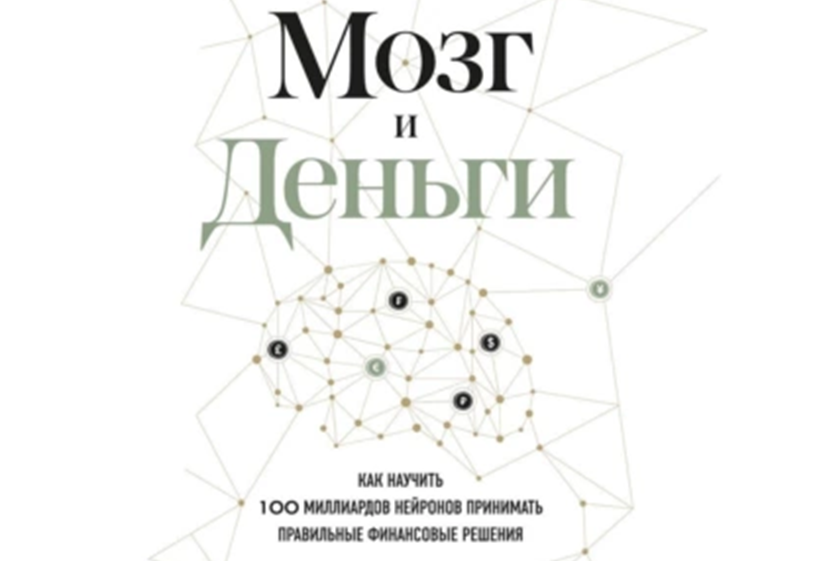 Задачи
Узнать, что такое карманные деньги; 
Провести опрос по теме карманных денег среди учащихся 5-х, 6-х классов; 
Проанализировать и оформить полученные данные.
Методы: обработка информации от разных источников, приблизительный анализ расходов карманных денег обучающихся, анкета для получения определенных данных, анализ и систематизация литературы по исследуемой теме.
Гипотеза: Если мы изучим отношение школьников к деньгам, определим структуру расходования денег, то сможем увидеть, насколько рационально используются карманные деньги.
Проблемный вопрос Умеют ли обучающиеся обращаться с деньгами, и нужны ли они им в школьной жизни, когда все условия создают родители?
Определение карманных денег
Деньги – это универсальное средство обмена различных товаров и услуг между собой, а также мера измерения. Так же как в килограммах измеряют вес, в литрах жидкости, количеством денег измеряют ценность того или иного товара и услуги, а также в деньгах измеряется заработная плата, или по-другому ценность различных специалистов. Деньги могут быть бумажными, металлическими, виртуальными
Функции денег
Деньги выполняют следующие пять функций, это мера стоимости, средство обращения, средство платежа, средство накопления и сбережения, мировые деньги.
1. Функция денег как меры стоимости. 
2. Функция денег как средства обращения.
3. Функция денег как средство накопления и сбережения. 
4. Функция денег как средства платежа.
 5. Функция мировых денег.
Идеальный возраст для карманных денег — это 7-8 лет.
В это время школьник уже начинает понимать, что за деньги можно приобрести все необходимое, он ими дорожит и бережет их. В то же время ребенок должен понимать, что деньги родителям не сыплются с неба, а достаются трудом. Иначе ваше желание привить малышу самостоятельность и повысить его самооценку приведет к потребительскому отношению
Карманные деньги: за и против
В нашей стране нет закона, по которому родители обязаны выдавать детям карманные деньги (к примеру, в Германии власти рекомендуют родителям, сколько евро в месяц выдавать детям разного возраста). Решение, давать или не давать, всегда остается за семьей. Но правильному обращению с финансами ребенка могут научить только родители
Аргументы противников карманных денег:
все необходимое у ребенка и так есть;
он все равно потратит их на ерунду;
он не будет знать цену деньгам;
он станет жадным, будет шантажировать родителей.







Аргументы сторонников карманных денег:
ребенок научится ставить и достигать финансовые цели;
оценит преимущества финансовой независимости;
поймет цену деньгам, научится сберегать и тратить с умом;
Инструменты, которые школьник может использовать для накопления
Копилка
Классическая запаянная копилка подходит для маленьких детей, которые только начали получать свои личные деньги.
Визуализация
Предложите ребенку нарисовать то, на что он хочет накопить, и повесьте рисунок на видное место. Можно прикрепить к рисунку конверт, в котором ребенок будет собирать нужную сумму.
Список «Я хочу»
Самый простой список желаний тоже помогает концентрироваться на цели, ведь у школьников много желаний, которые при правильном воспитании, могут мотивировать к накоплению и дальнейшему обновлению цели.
Отношение подростков к карманным деньгам в нашей школе.Анкетирование
Работа над исследовательским проектом позволила нам сделать следующие выводы:
- Проблема карманных денег действительно актуальна для большинства современных подростков.
- У большинства подростков наблюдается низкий уровень финансовой   грамотности, что не дает им возможности как зарабатывать, так и свободно и рационально использовать те денежные средства, которые у них есть.
- От стремления подростка к самостоятельности и независимости, деньги в его руках могут быть и хорошим или плохим решением.
Наша гипотеза о том, что большая часть подростков — имеют карманные деньги, которые получают от родителей и, что большая часть подростков тратит карманные деньги на полезные вещи - подтвердилась.
Спасибо за внимание!!!